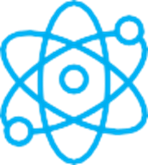 F I Z I K A
6- sinf
MAVZU: TOVUSHNING TURLI MUHITLARDA TARQALISHI
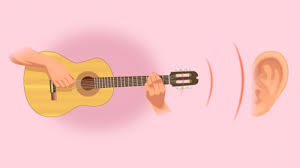 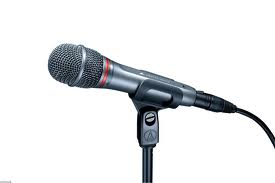 TAKRORLASH
1. Tebranma harakat nimaga aytiladi?
2.Tebranishlar chastotasi deganda nimani tushunasiz?
3.Kamerton qanday asbob va u kim tomonidan ixtiro qilingan?
“SHERIGINI TOP”
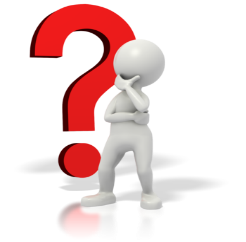 Tovush manbasi
a) Quloq
b) 16 Hz dan kichik
Ultratovush
c) 1 sekundagi tebranishlar
Infratovush
d) qushlar, musiqa asboblar
Chastota
e) 20 000 Hz dan katta
Tovush qabul qilgich
TOVUSHNING TARQALISHINI
Tovushning tarqalishini o‘rganish uchun 1660-yilda Robert Boyl  tajriba o‘tkazgan.
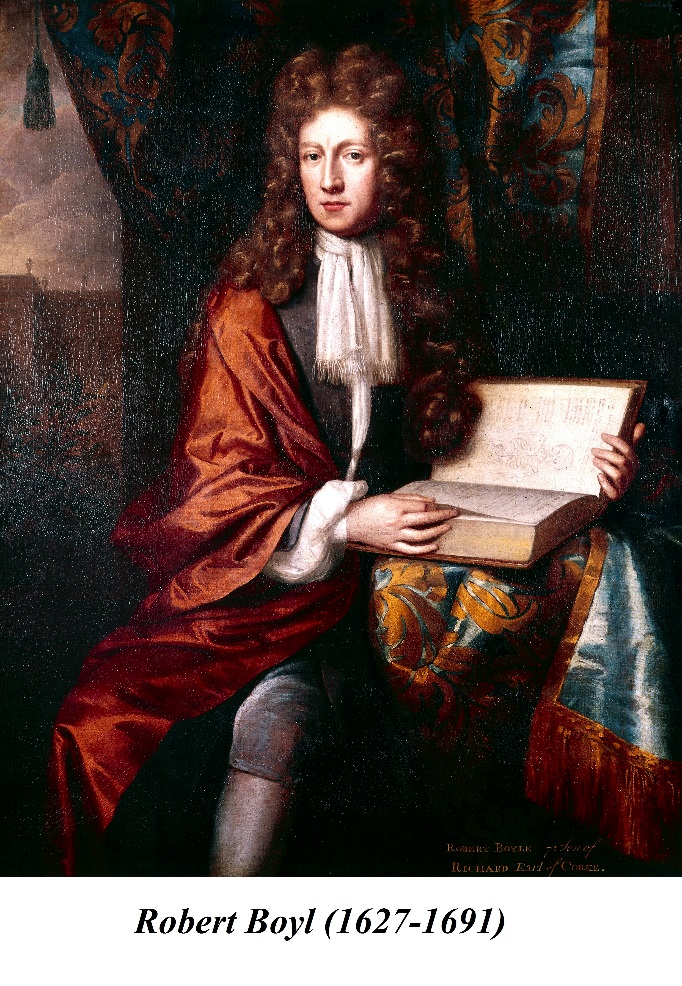 TAJRIBA
Shisha qalpoq ostiga soatni qo‘ygan. Bunda soatning chiqqillab yurgan ovozi bemalol eshitilib turgan.
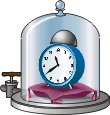 TAJRIBA
Shundan so‘ng qalpoq ichidagi havoni so‘rib ola boshlagan. Soatning chiqillagan ovozi pasayib, oxirida butunlay eshitilmay qolgan.
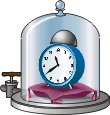 TAJRIBA
Demak, tovush tarqalishi uchun muhit kerak ekan. Vakuumda tebranishni tarqatuvchi hech narsa yo‘q.
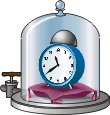 TAJRIBA
vakuumdagi holat
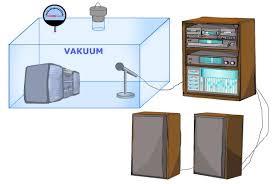 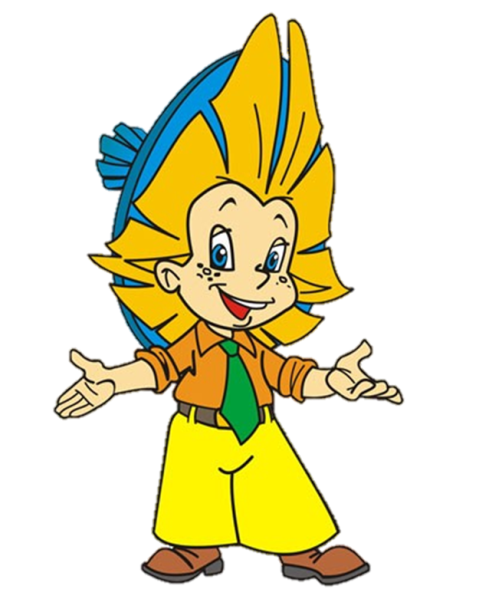 TAJRIBA
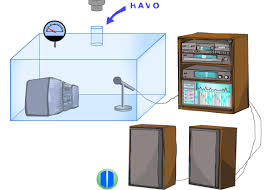 Bu esa havo bo‘lgandagi holat
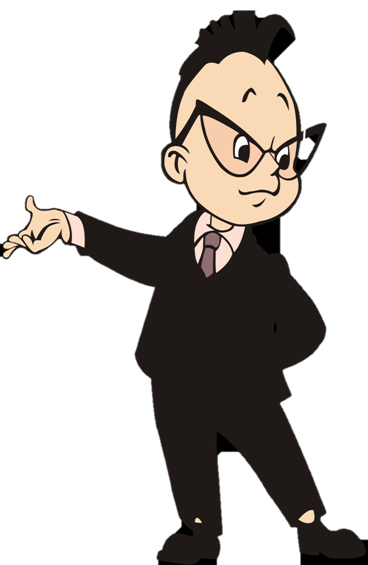 TOVUSH TEZLIGI
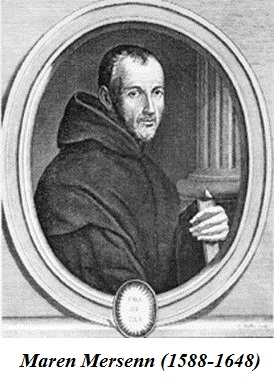 Tovushning havoda tarqalish tezligini birinchi marta 1636-yilda fransuz olimi M.Mersenn o‘lchagan.
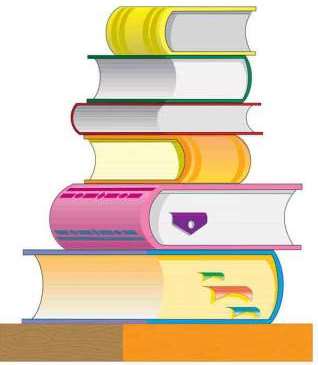 TOVUSH TEZLIGI
Tovushning 20°C dagi tezligi 343 m/s yoki 1235 km/soat ga teng.Bu kattalik miltiq o‘qining tezligidan taxminan ikki barobar  kam.
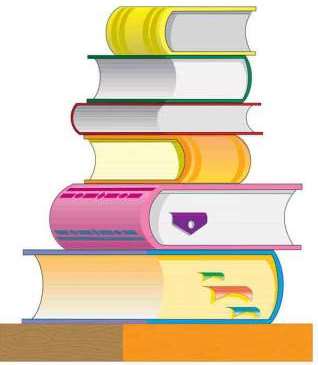 TOVUSH TEZLIGI
Tovushning tezligi havo temperaturasi ko‘tarilishi bilan ortadi.
Tovush tezligi:
 10°C da 337,3 m/s; 
0°C da 331,5 m/s; 
30°C da 348,9 m/s; 
50°C da 360,3 m/s ga teng.
TOVUSH TEZLIGI
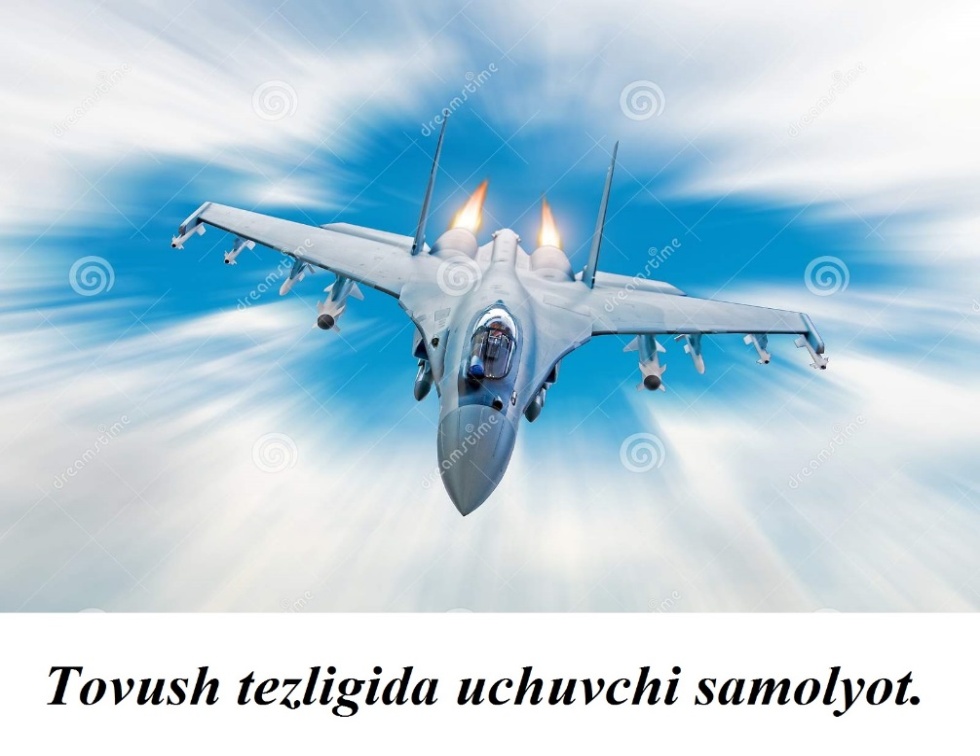 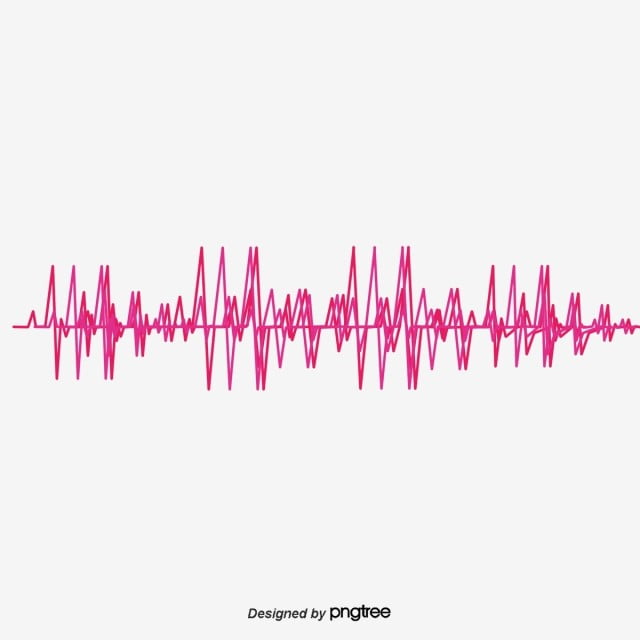 TOVUSH TEZLIGI
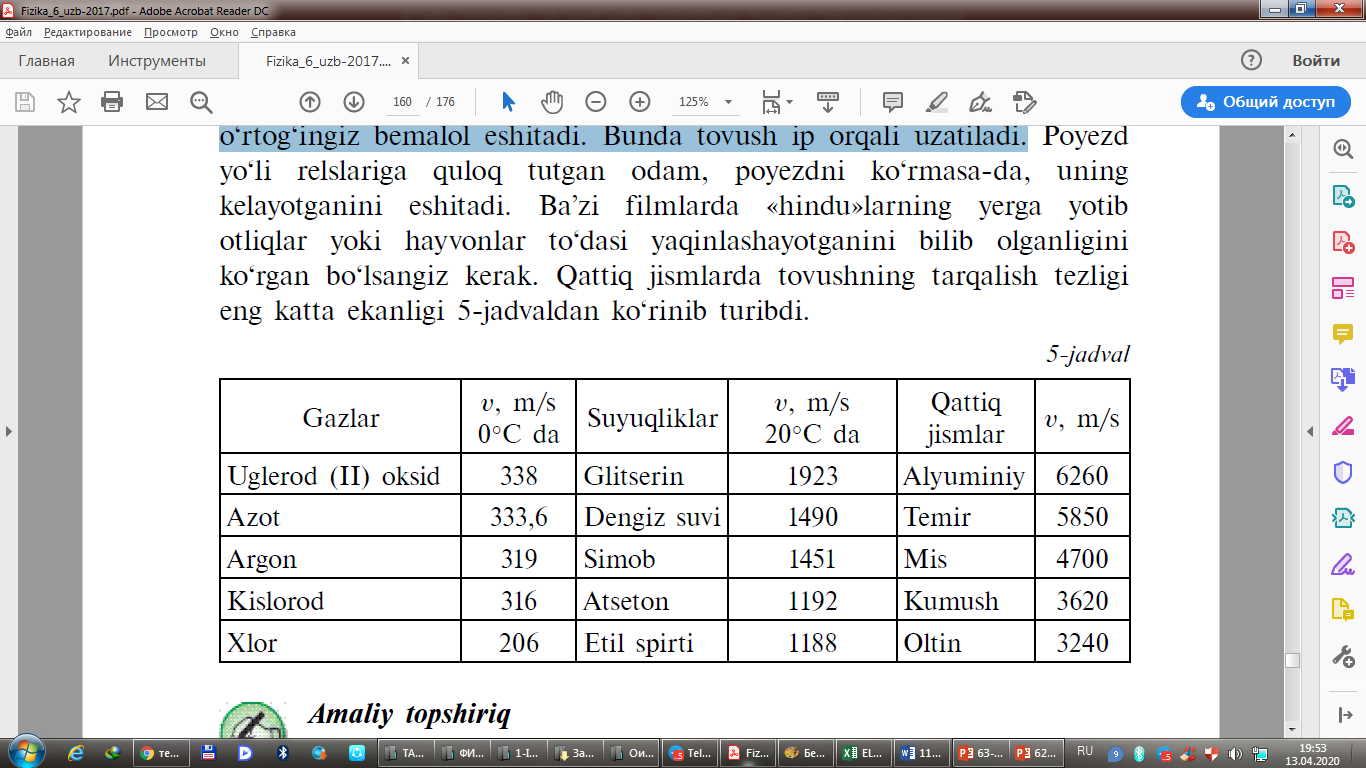 TOVUSH TEZLIGI
Suyuqlikda zarralar gazlarga nisbatan zichroq joylashganligi tufayli ularda tovushning tarqalish tezligi kattaroq bo‘ladi.
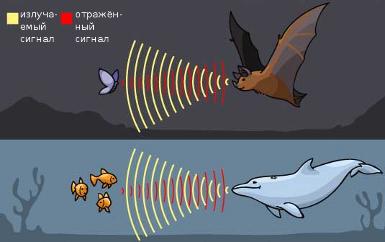 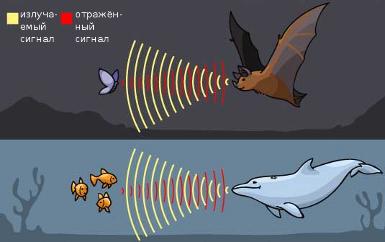 TOVUSHNING SUVDAGI TEZLIGI
Tovushning suvdagi tezligini birinchi marta 1826-yilda J. Kolladon va Ya. Shturm Shveysariyadagi Jeneva ko‘lida o‘lchashgan.
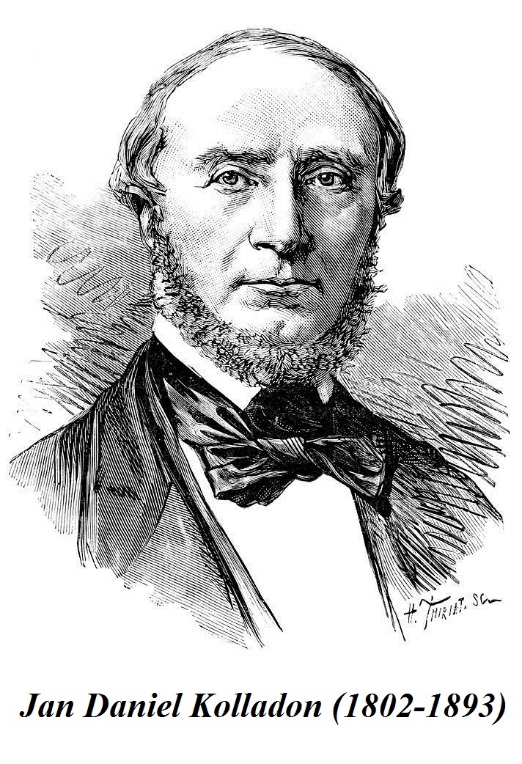 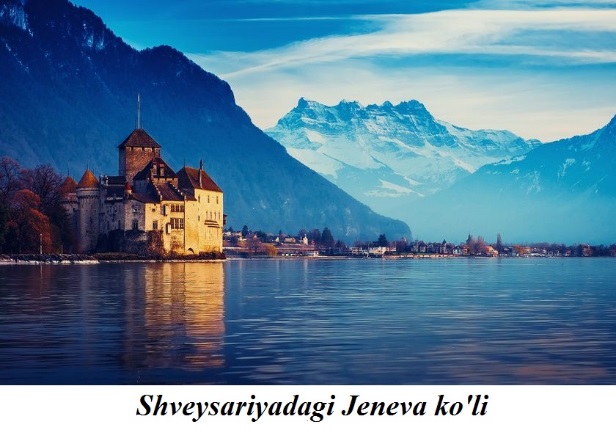 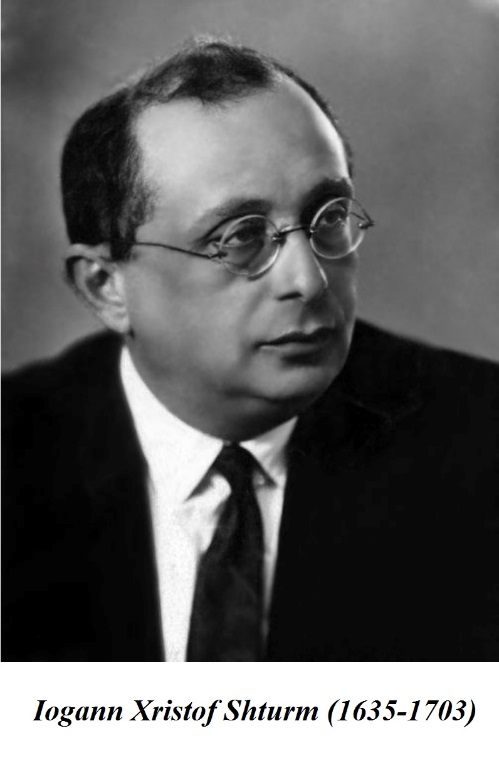 TOVUSHNING SUVDAGI TEZLIGI
Shveysariyadagi Jeneva ko‘lida o‘lchanganda 8°C li suvda tovush tezligi  1440 m/s ni tashkil etgan.
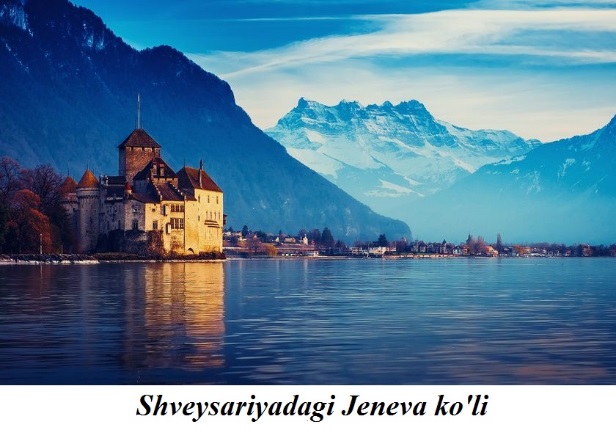 TOVUSHNING SUVDAGI TEZLIGI
Anhorlarda cho‘milganda suv tagida ikkita toshni urib ko‘rib, uning ovozini eshitganmiz.
Tashqarida turib suv ichida  hosil qilingan ovozlarni nega eshitmaymiz?
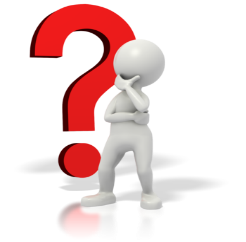 TEBRANMA HARAKAT
Rus tilidagi “Baliqdek soqov” degan ibora shundan qolgan. Suvda hosil qilingan ovozning 99,9 foizi suv sathidan orqaga qaytib ketadi. Xuddi shunday, havoda hosil qilingan ovoz ham suv ichiga o‘tmaydi.
TOVUSHNING SUVDAGI TEZLIGI
Shunga qarab baliqlar ovoz chiqarmaydi, degan xulosaga ham borganmiz.
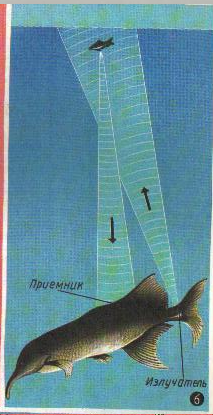 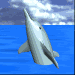 QATTIQ JISMLARDA TOVUSH TARQALISHI
Buni o‘rganish uchun o‘yinchoq telefon yasaymiz.
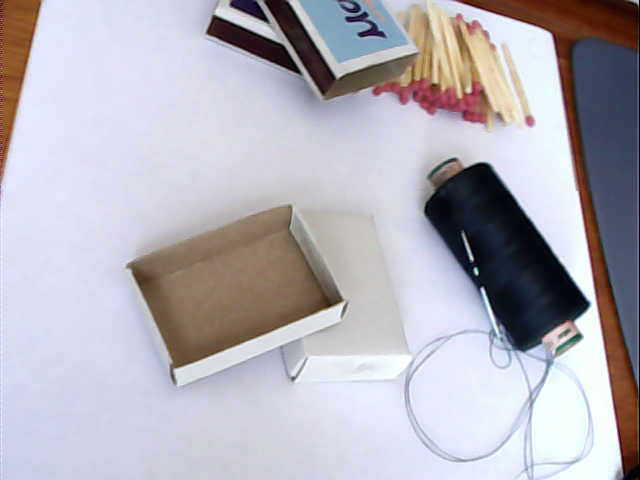 QATTIQ JISMLARDA TOVUSH TARQALISHI
Qutilarni yopib ipni tarang qilib tortamiz. 
Telefon tayyor!
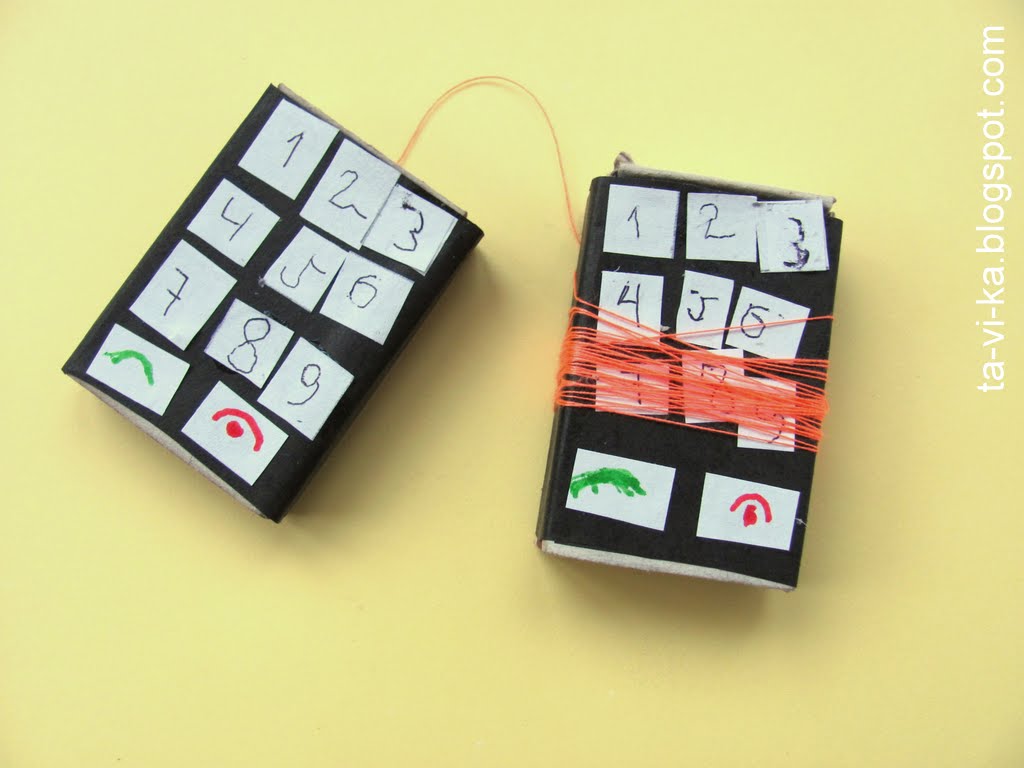 QATTIQ JISMLARDA TOVUSH TARQALISHI
Bunda tovush ip orqali uzatiladi..
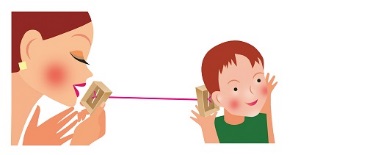 Mustaqil bajarish uchun topshiriqlar:
1. Darslikdan mavzu oxirida berilgan savollarga javob yozing.
2. Gugurt qutisidan telefon yasash.
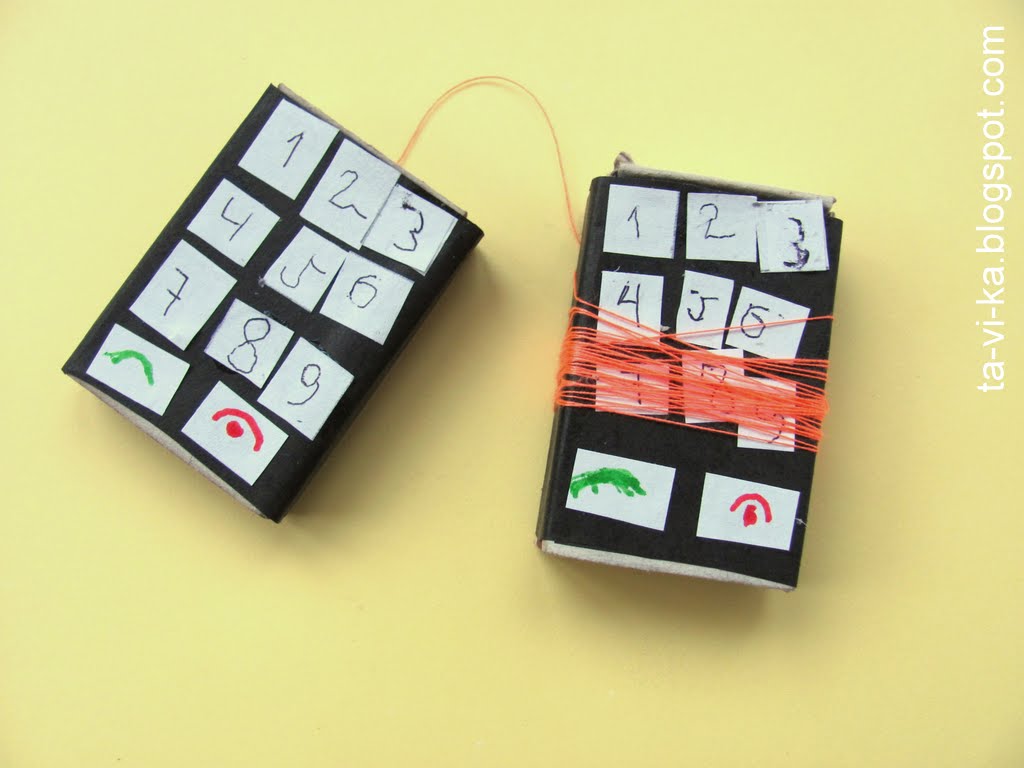